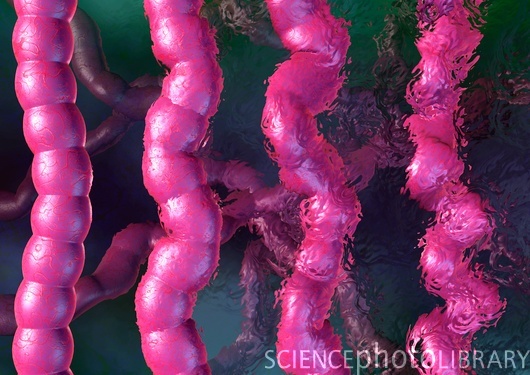 DRUGS & BOWEL MOVEMENTS
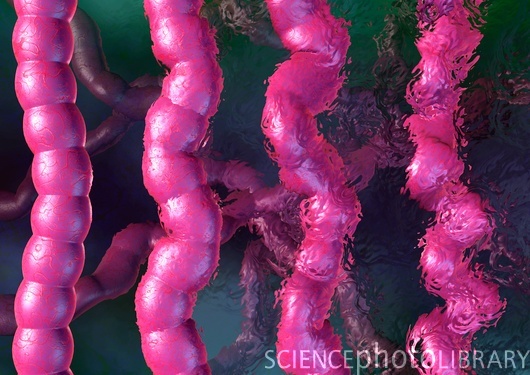 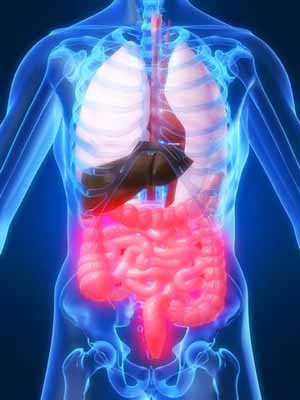 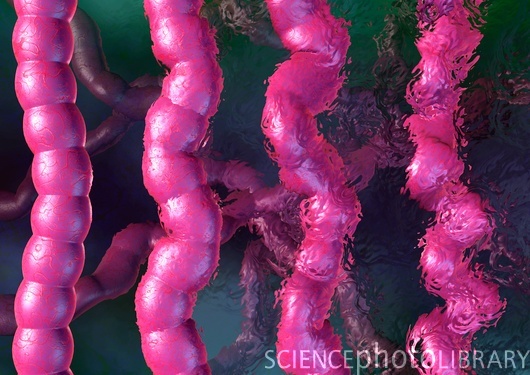 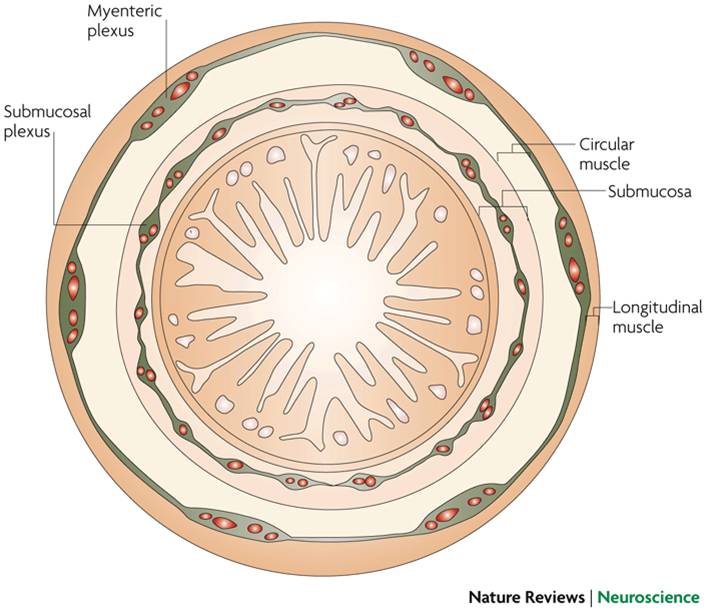 ENTERIC NERVOUS SYSTEM
Regulate GI motility  & secretion independent of the EXTRINSIC sympathetic &  parasympathetic input
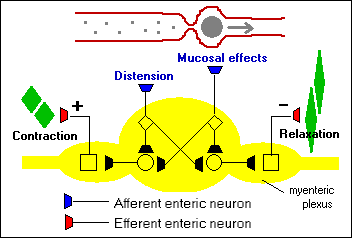 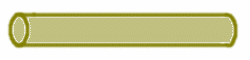 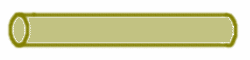 PeristalsisPropagation
Ach, SP 
         contraction above
NO, VIP, ATP 
          relaxation below
Segmental
Mixing
Relaxation below
Contraction above
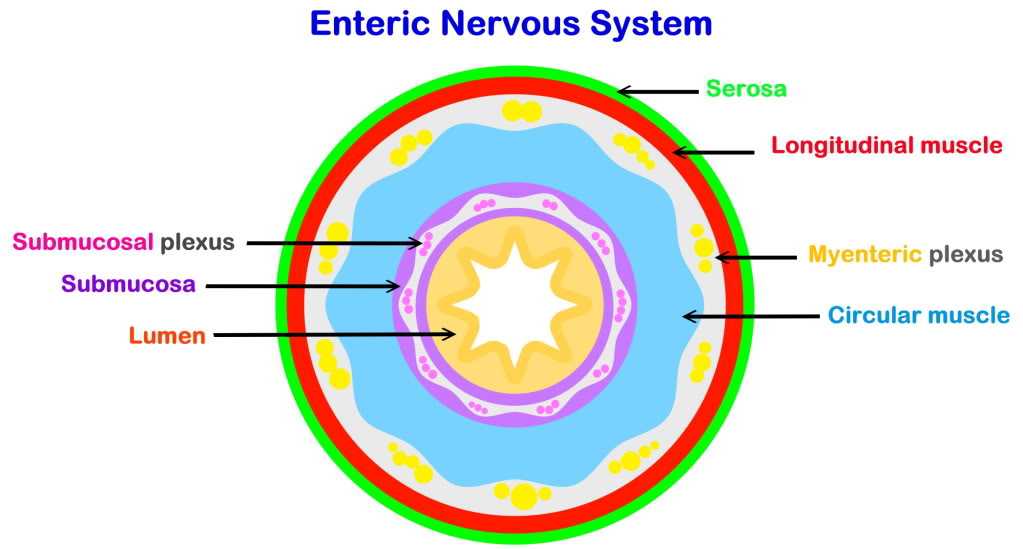 ENS interacts with
ENTERIC ENDOCRINE SYSTEM 
& LOCAL NEUROTRANSMITTERS 
& LOCAL NEUROPEPTIDES
& AUTONOMIC NS
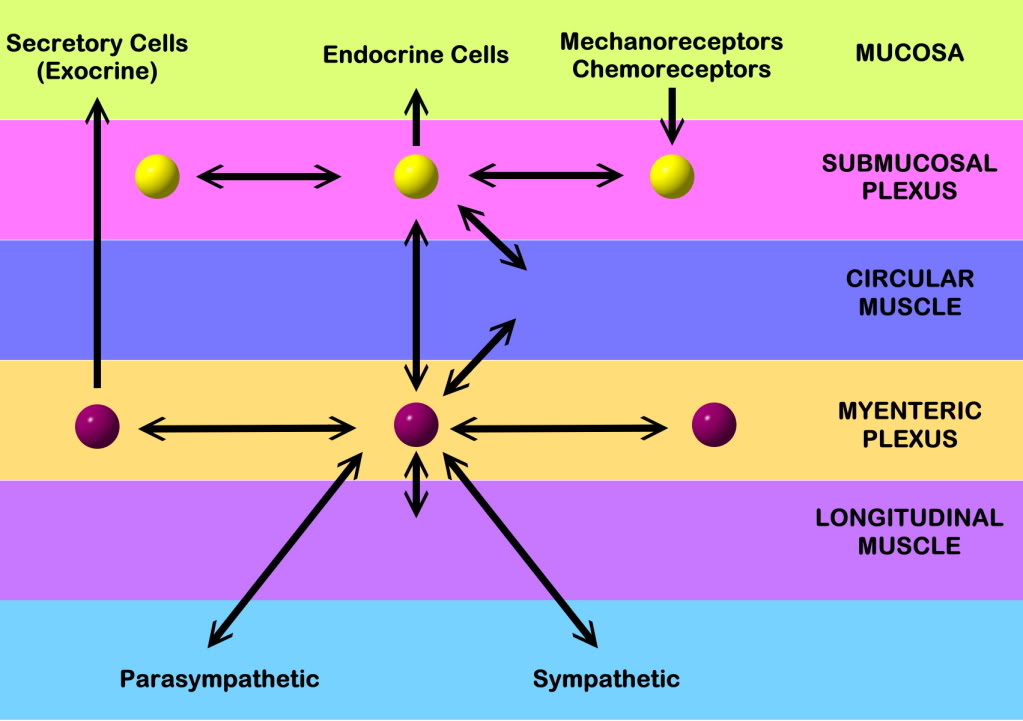 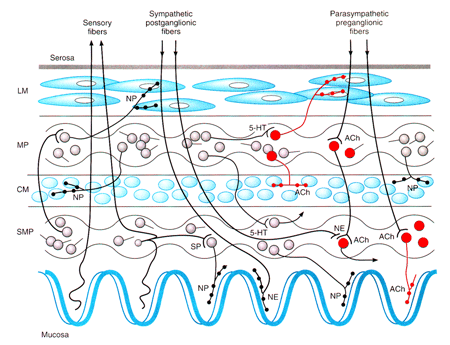 Neurotransmitters;  acetylcholine (ACh), serotonin (5HT), dopamine … & Neuropeptides; enkephalins, neurokinins,… & Hormones; somatostatins, corticotropin releasing factor(CRF)…  are important regulators of motility,  water absorption & mediation of pain perception & sensitization
Serotonin importance in gut function
95 % of it is in GIT
Act on varied selective 5HT receptors within ENS as:
5HT4 receptors
G-protein-coupled receptor
Mediate both relaxation &  contraction of circular SMCs
Induces small bowel & to a lesser extent colonic fluid secretion
5HT3 receptors
Ligand-gated cation channel
Control sensation, contraction of intestinal muscle
It increase release of fluid into the intestine
Serotonin relation to GIT disorders
GI disorders can be caused by;
an imbalance of serotonin in the gut
an improper reaction of the digestive system to serotonin
a faulty communication network between serotonin in the gut, the      brain & spinal cord.
DRUGS USED TO TREAT CONSTIPATION
Laxatives
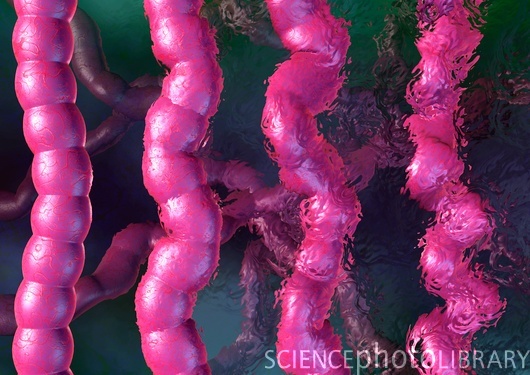 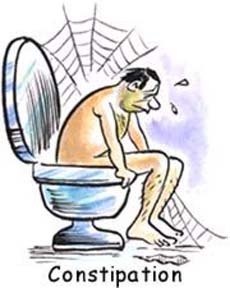 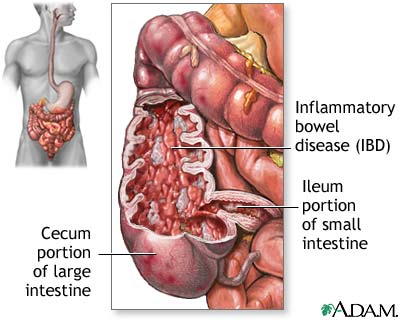 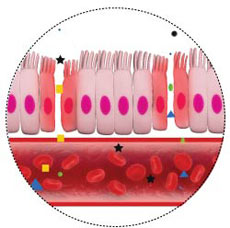 OTHERS
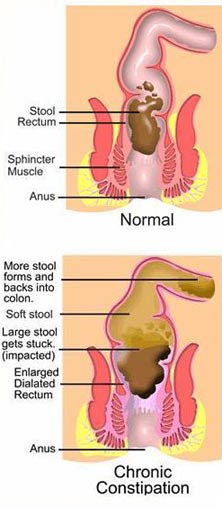 CONSTIPATION 
 Is a condition that characterized by infrequent bowel movements that are painful or difficult, or stools that are hard in consistency
 May be accompanied by abdominal  pain, back pain and abdominal bloating
 Troublesome to elderly & pregnant female
Other symptoms of / with constipation
Nausea +/- vomiting
 	Abdominal and Rectal pain
 	Flatulence
 	Loss of appetite
	Depression
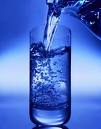 CAUSES
Lack of dietary fibers
  No enough water
  High meat diet
  Ignoring the urge
  Endocrine disturbances such as DM
  Drugs
  Narrowing or blockade of the colon due to cancer
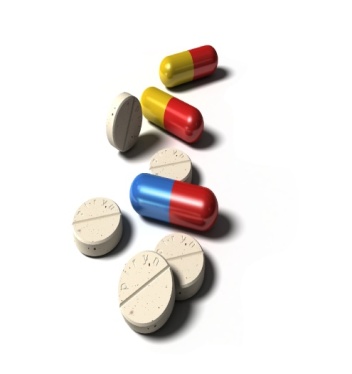 Drugs which cause constipation
Opioid analgesics
Aluminium , calcium -containing antacids
Antidepressants
Calcium channel blockers (Verapamil)
Iron supplements
Antimuscarinic & 1st Gener. Antihistaminics
Diuretics
Disopyramide
Patients with constipation present in two ways
Long-standing constipation in otherwise healthy people may be    due to decreased colon motility or to difficulty in defecating, or to    a combination of both 
 Loaded colon / rectum or  fecal impaction
General Approach to Treat Constipation
Exclude probable causative local or systemic diseases, drugs….
If long standing start with life style modification  [fluid &  bulk     of diet (fibers have regulatory action on gut transit time & motility),...]       if natural modalities fail help with LAXATIVES 
 If colon/ rectum  is loaded, use suppositories  / enemas /  senna    laxative, if fail  apply manual  disimpaction
Help with; PROKINETICS GIT motility  Metoclopramide, Alvimopan 
                    ENTEROKINETIC  5HT4 Receptor agonist  Prucalopride                        stimulate colonic mass movements                     CL CHANNEL ACTIVATORS  Lubiprostone  produce Cl-                    rich fluid secretion
I. Laxatives
Definitions
A Laxative effect
Production of a soft formed stool over a period of 1 or more days
A Catharetic effect
Rapid, fluid evacuation of the bowel, with more intense purging
TYPES of Laxitives
Bulk-forming Laxatives
 Stool softeners
 Lumbricant Laxatives
 Stimulant or irritant Laxatives
 Saline Laxatives
General Indications
GENERAL RULE IS THAT LAXITIVES ARE BETTER AVOIDED / EMPLOYED ONLY IN RESTRICTED CONDITIONS
If straining at stools cause damage[ postoperative, haemorrhoids,     after myocardial infarction, ….
In hepatocellular failure to formation or absorption of endotoxins in     bowel
 To evacuate bowel before diagnostic or surgical procedures  
In constipation induced by drugs, in pregnancy &  elderly  (occasional)
Given;
Orally
Suppositories
Enemas
Method of Administration
SUPPOSITORIES
Have rapid onset of action
 Establish reflex defecation
 Mechanism vary according to type of laxative used, e.g.
    Stimulant suppositories (bisacodyl)
Method of Administration
ENEMAS
Mechanism of action:
Distending the rectum to contract,  propulse & eliminate stools 
Defecation occurs between  few mins. – 1 hr. after enema is inserted
Additional mechanisms also works depending on laxative used
Saline enemas (Na phosphate, dodecyl sulfate...) withdraw H2O in colon
 Mineral oil enemas (Paraffin,  Arachis Oil) lubricate & soften stools 
 Stimulant  enemas (Bisacodyl, Glycerol …)  activate peristalsis
Indication:
Preparation of colon before surgical or endoscopic, procedures 
Relieves constipation (not on regular use ) & fecal impaction.
Side effects: 
Frequent  enemas → fluid & electrolyte disturbances
Injury by the nozzle
General Contraindications
Inflammatory bowel diseases
Acute surgical abdomen
Chronic use and abuse
Why does constipation become a problem in the elderly?
Increased prevalence of Secondary Causes…..
Immobility 
 Improper Diet
 Endocrine & Metabolic Disorders
 Neurological Disorders
 Psychological Conditions
 Medications
Bulk-Forming Laxatives
Examples: Include high-fiber products; dietary fibers, , bran, methylcellulose
Mechanism of action: Absorb liquids in the intestines & swells to slowly distend the wall of intestine  propulsive movements + make stools > soft. Fibres also binds organic molecules as bile salts 
Site of action: Small & large intestine 
Onset of action: 12 - 72 hours
They should be taken with plenty of water
Bulk-producing agents have the gentlest of effects among laxatives and can be taken just for maintaining regular bowel movements
Side effects: Abdominal distension & flatulence. Phytates in bran bind Ca & Zn
Contraindications:  Intestinal obstruction & Gluten entropathy
Stool Softeners
Examples:  Docusate (Ca / Na salt), Dodecyl Na sulphosuccinate,
Mechanism of action: soften stools by causing water & fats to penetrate the stool, making it easier to move along the GIT [Emollient action] +   intestinal electrolyte transport.
Uses  More to prevent constipation than to treat it 
They are commonly recommended for patients who should avoid straining while defecating, including:
Patients recovering from abdominal, pelvic, or rectal surgery, childbirth
Patients with painful piles or anal fissures Softening the stool in these patients can help reduce pain during defecation
Lubricant  Laxatives
Examples:       Mineral oils; Paraffin or Arachis Oil.
Mechanism of action:  coats  the surface of the stool make it slippery so move out of the body more easily
Side effects:  absorption of fat-soluble vitamins (A, D, E & K)
Stimulant Laxatives
Examples:       Senna, Co-danthramer & bisacodyl are used
		Castor oil, Phenolphthalein are now obsolute
Mechanism of action: Stimulant laxatives are the harshest laxatives. They stimulates small & large intestinal motility causing the bowel to squeeze or contract to move the stools out. It promotes evacuation of the bowels usually within 2 to 6 hours
Side effects: 
Acutely  abdominal discomfort, cramping & tenesmus
Chronically  If repeated or on long use can lead to loss of;
Absorption of nutrients & minerals
Colon function (cathartic colon)  Consequently, constipation becomes > worse & unresponsive to laxatives
N.B.  Glycerol suppositories act as rectal irritant action  used when rapid  evacuation is wanted.
Saline [Osmotic] Laxatives
Examples:  Non-absorbable Mg citrate, hydroxide, sulfate
Mechanism of action: They retain fluid in bowel by the osmotic activity of their unabsorbed ions. Mg also stimulate gall-bladder contraction &  relax sphincter of Oddi. They increase gastric, intestinal &  pancreatic enzyme secretion + may act indirectly via cholecystokinin  All this cause rapid bowel evacuation.
Uses  Bowel evacuation prior to surgical   procedures
N.B. Phillips Milk Of Magnesia (Mg OH)  is used in occasional  constipation given with a glass of water at bed time or morning
Side Effects
If Mg  salts used for prolonged periods (in renal insufficiency)  hypermagnesemia may occur (cardiac depression, neuromuscular disorders and CNS depression)
Saline [Osmotic] Laxatives
2. Can cause dehydration & electrolyte imbalance;  to avoid this now
 Macrogols (inert polymers of ethylene glycol ) sequester fluid in the bowel; so if give fluid with them  dehydrating effect  of  osmotic laxatives.
Other examples:
PHOSPHATE ENEMAS  useful in bowel clearance before  radiology, endoscopy & surgery.
LACTULOSE   a disaccharide   broken down in colon by  CHO- fermenting bacteria to unabsorbed organic anions ( acetic &  lactic acids)  retain fluid + make the colonic contents more acid  
laxative effect after 2-3 days.
Uses  Of particular value in treatment of hepatic encephalopathy, as it discourages the proliferation of ammonia-producing organisms
& the absorption of ammonia.
II. New Modalitis
prucalopride
 Is a selective 5ht4  receptor agonist  it stimulates colonic mass movements, which provide the main propulsive force for defecation  enterokinetic activity  given in chronic  constipation
lubiprostone
 Is a FA derived from Pg E1  activator of  cl channel (on apex of enetrocytes) produce  chloride-rich fluid secretion  soften stool &  motility  given in chronic idiopathic constipation, enteric neuropathy
It does not induce tolerance, or altered serum electrolyte concentration
alvimopan
Is a m-opioid antagonist (limited ability to cross BBB) stimulates intestinal movements  i.e. prokinetic  activity  accelerates GIT recovery period after intestinal resections to avoid ileus. 
In chronic constipation it shortens transit  time fluid reabsorption  loss stools
DRUGS THAT TREAT DIARRHOEA
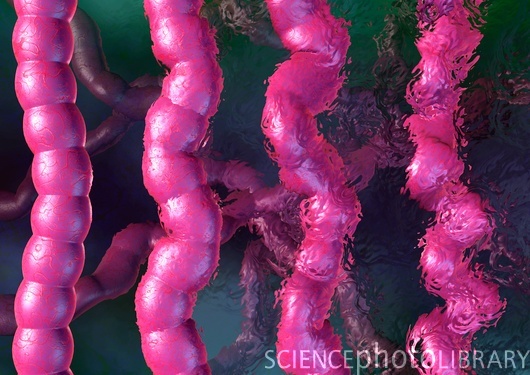 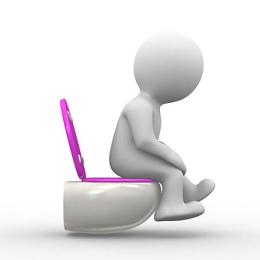 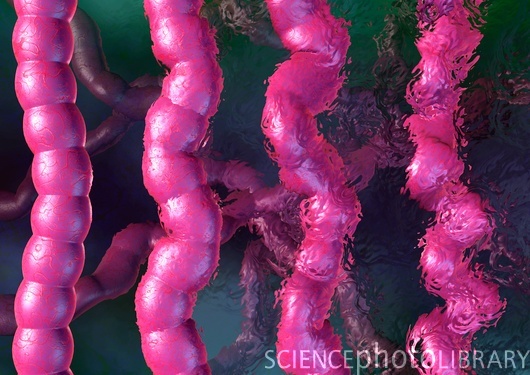 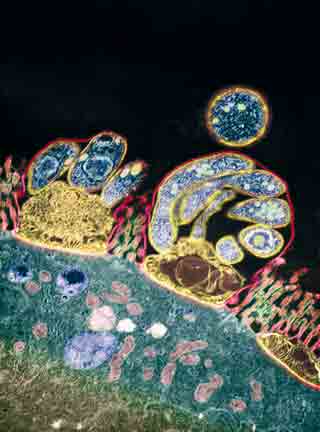 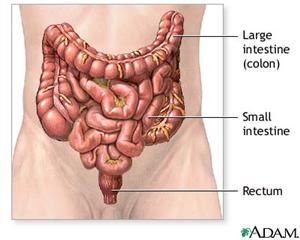 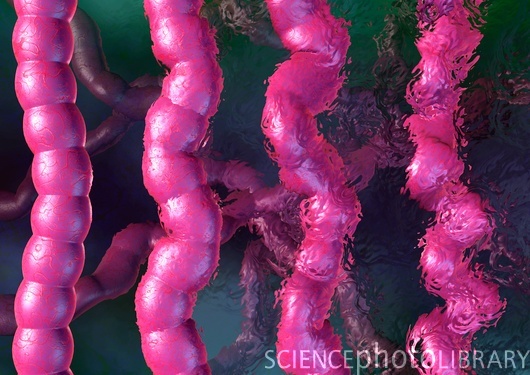 DIARRHOEA
Is the condition of having 3 or > loose or liquid bowel movements per day,  or as having more stools than is normal for that person.
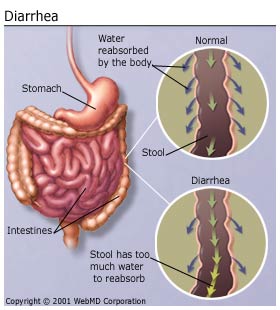 The accompanying loss of fluid cause dehydration & electrolyte imbalance  can be sever to be a reason for death (2nd cause in infancy).
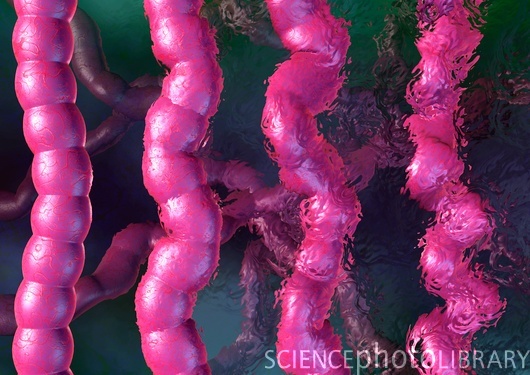 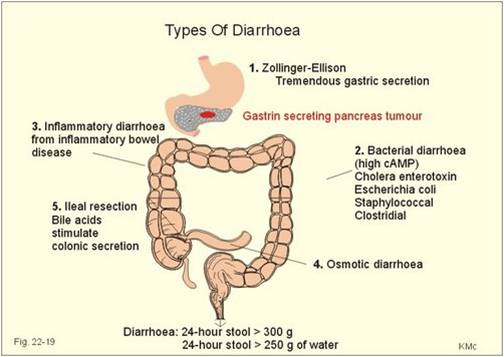 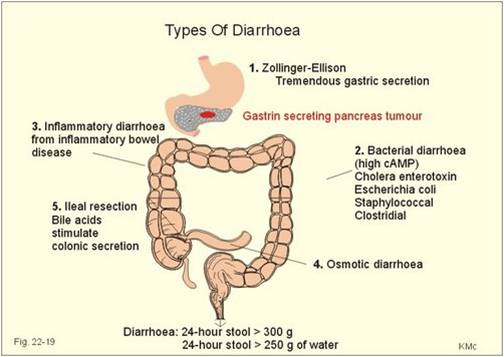 General  Lines of Therapy
Maintenance of fluid & electrolyte balance, particularly in children &    in elderly   Oral (or parenteral) rehydrating therapy  & zinc tablets    (above 6 months) are 1st line treatment  in most case.
In non-pathogenic diarrhea or viral gastroenteritis, antibiotics and    antidiarrhoeal drugs are best avoided. 
Initial therapy should be with oral rehydration preparations which    contain electrolytes and glucose.
Antibiotic treatment is indicated for patients with systemic illness  &    evidence of bacterial infection.
Adjunctive symptomatic treatment is sometimes indicated either by
Prolonging  intestinal transit time (Allow fluid reabsorption)
Increasing  bulk & viscosity of the gut contents.
Drugs that prolong intestinal transit time
I. OPIOIDS 
Lomotil ( Diphenoxylate + Atropine) 
                             related to pethidine & has structural similarities to anticholinergic drugs  may cause drug dependence  & euphoria 
     Overdose in children causes features of opioid & atropine intoxication
 Do not cross BBB
loperamide antagonizes peristalsis,  by activating presynaptic opioid receptors in the enteric nervous system  to inhibit Ach release in the intramural nerve plexus of the gut, although non-cholinergic effects may also be involved.
It is poorly absorbed & acts directly on the bowel. 
Given as 4 mg initially, followed by 2 mg after each loose stool up to a total dose of 16mg/day. 
Adverse effects ; dry mouth, dizziness, skin rashes and gastric disturbances, abdominal cramps
Excessive use (especially in children) is to be strongly discouraged / contraindicated less than 4 years
2- octeotide (somatostatin)
Peptide secreted from D cells of pancreas, enteric nerves and hypothalamus.
Mechanism of action:
secretion of gastrin, CCK, glucagon, secretin, GH, 5HT, VIP
 intestinal fluid secretion
 Slows down GIT motility
 Enhance vascular smooth muscle contraction
-ve Ant. Pituitary hormones
Uses:
Treatment of diarrhea (at high doses) particularly related to carcinoid & VIP tumors
Side Effects:
-ve pancreatic secretion… steatorrhea
Nausea, vomiting, abdominal pain
Alter fat absorption, sludge and gall stones
Hyper or hypoglycemia (insulin-glucagon disturbance)
Hypothyroidism
Drugs increasing  bulk & viscosity of the gut contents
Adsorbents, such as kaolin, are not recommended for diarrhoea.
Bulk-forming drugs:as ispaghula, methylcellulose,…
They are useful in controlling fecal consistency by absorbing excess water. They  also can absorbs intestinal toxins
Uses: Control mild form of diarrhea associated with diverticular disease. 
Can be used in during  ileostomy and colostomy
Bismuth subsalicylate
It retards  expulsion of fluids into the digestive system by irritated     tissues, by "coating" them. 
Reducing inflammation/irritation of stomach and intestinal lining 
Killing some bacteria that cause diarrhea (salicylate action)
Uses:
Travelers diarrhea
ADRs:
Black tongue & stools
 Rare salicylism
Contrindications:
Viral infection for fear of Reye’s syndrome
TREATEMENT OF IRRITABLE BOWEL SYNDROME [IBS]
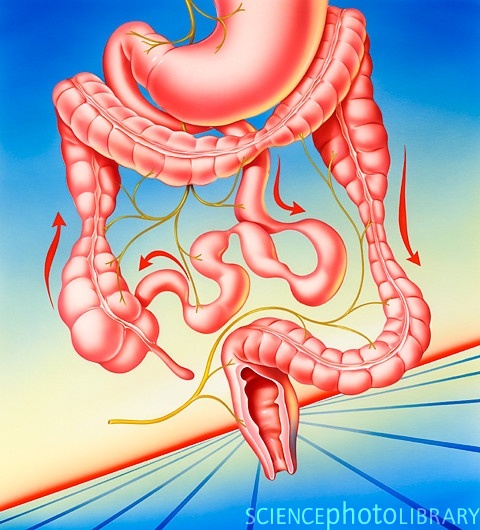 IRRITABLE BOWEL SYNDROME [IBS]
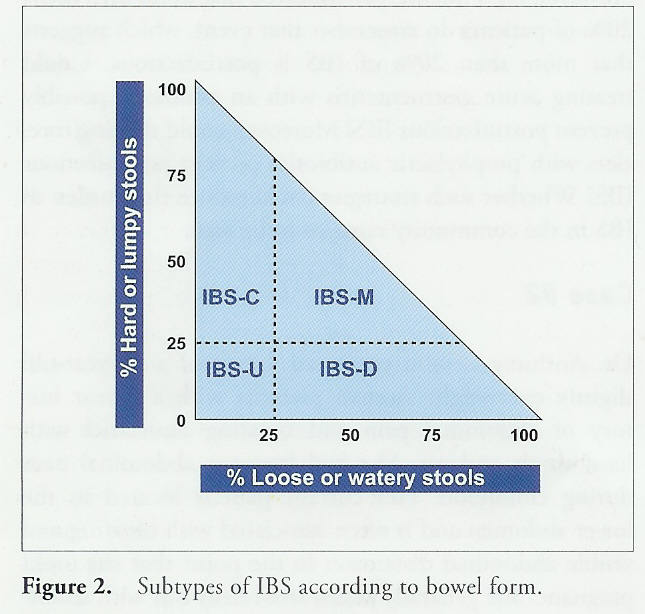 Is chronic or recurrent GI symptoms
	Lower abdominal pain / discomfort
	Altered bowel habits
	Bloating / Urgency 
No structural or biochemical abnormalities
N.B. Stressful life events are associated
Fibromyalgia( 49%pts have IBS), chronic fatigue syndrome (51%), chronic pelvic pain (50%)
IBS Clinical Subgroups
Women: Men = 3:1
Constipation predominant  [IBS-C]
 Diarrhea predominant [IBS-D]
 Mixed (Alternate) [IBS-M]
Abdominal
pain
Reduced sense of
well being
Altered bowel
habits
Faulty communication between brain & intestinal tract
Constipation 
Diarrhea
Urgency
Cramps
Bloating
Genetic factors
Stress
Infections
Inflammation
Diet
Small intestine bacterial overgrowth [SIBO]
Pathogenesis of IBS
PATHOPHYSIOLOGY  CHANGES
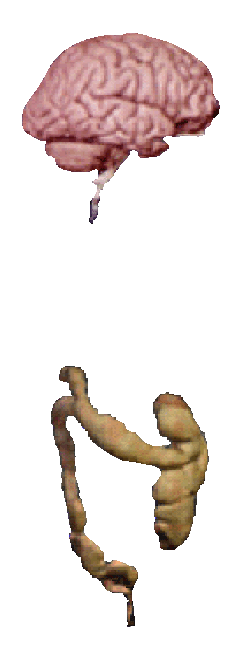 A Biopsychosocial Disorder
Biological
Altered GI motor activity
Altered visceral sensation
Neurochemicals involved in bowel symptoms; 5HT
Psychosocial
Somatization; The psychological conflicts are unconsciously expressed as physical signs
Even overt 
depression  (in 25%) 
or 
anxiety (in 25%)
can develop
Vagal
Nuclei
5-HT
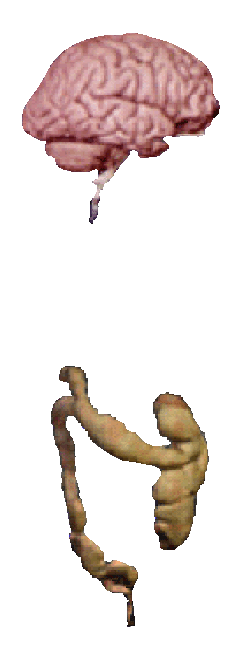 Sympathetic
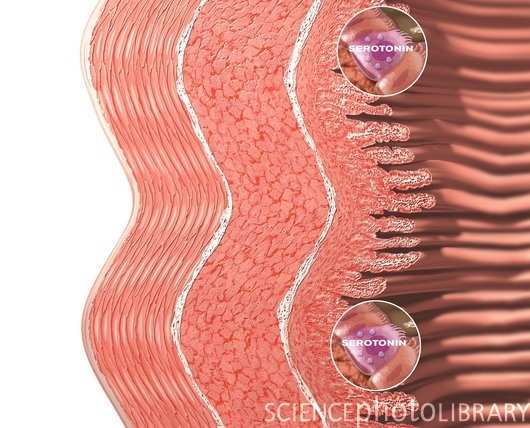 Altered  motility
Altered Visceral Hypersensitivity
[SIBO]
Genetic Predisposition
Environmental
Influences
Stress
History
Of Abuse
Parental
Modeling
 Mucosal permeability
 Lymphocytes (Lamina propria)
Infection /
Inflammation /
SIBO
levels of Lactobacilli &      Bifidobacterium
levels of Clostridium
Other
Factors
Development of IBS
Alters myenteric nerve function / Sensitizes to stress
Stress
Anxiety
Loosen intercellular tight junctions
 frequency & intensity of symptoms
Somatization
Depression
Poor
Coping
Skills
Manifestation of symptoms of IBS
General Approach to treatment of IBS
Via Lifestyle Modification + Behavioral, Psychiatric & Drug Therapy…
 Many drugs have a placebo effect,  of up to 60 - 70%
No single type of drug or modality works best for everyone.
When anxiety, panic attacks, and depression are key symptoms,      psychological therapies should be first-line treatment
Treatment should depend on symptom sub-type.
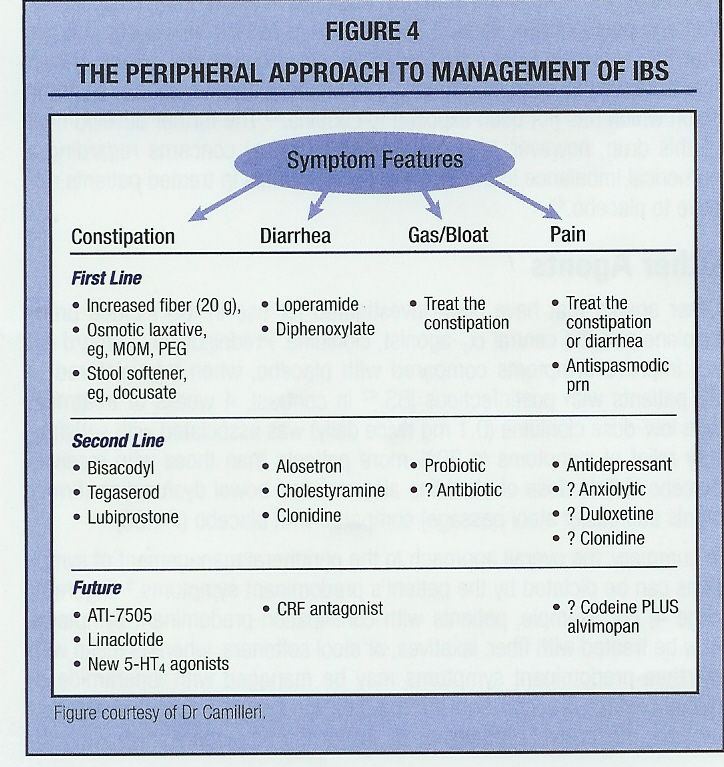 Drug Gps used in treatment of IBS
For Pain        Antispasmodics   Mebeverine, Otilonium bromide,                              Roceverine, Dicycloverine, Oxyphenonium, 
	           Anticholinergics  Hyocine
	          antidepressants  TCAs  > SSRIs
For Diarrhea Antidiarrheals Loperamide,  Diphenoxylate  
	           Bulking agents  Ispaghula 
	          5HT3- Antagonist  Alosetron, Cilansetron
For Constipation  Laxatives  Bisacodyl
		   5HT4- Agonist  Tegaserod,  Prucalopride, Renzapride
		   Cl Channel Activators  Lubiprostone
For Bloating   SIBO is the most probable cause
                    Probiotics Non-pathogenic live microbial food supplements                           or capsules  improves intestinal microbial balance
	          Antiobiotics  Rifaximin –luminal nonabsorbable  antibiotic
Alosetron
A 5-HT3 receptor blockers
Slows  intestinal transit ↓ Urgency
Decreases intestinal secretions
Decreases the water content of stool 
Diminish colonic pain
ADRs:
Constipation, fecal impaction, rarely perforation,  obstruction, ischemic colitis….
Reintroduced  on 2002 for IBS-D  but restricted use only in women with unsatisfactory response to other treatment
Tegaserod
A 5-HT4 receptor agonist
Accelerate gastric emptying
Accelerate small and large bowel transit
Increase stool water content
ADRs:
Increased risks of heart attack or stroke
Reintroduced  2007  for restricted use in IBS-C or CIC if no  response to other treatment. Better use Prucalopride, Renzapride
Other modalities of treatment of IBS
Diet  modification 
    Eliminate gas producing food, food causing lactose intolerance,          fatty foods, ….etc
      Regulate amount of fibers according to  presenting symptoms
      Consume food  rich in nucleotides
Behavioral Therapy; Assurance, modification, assertion training, hypnotherapy. ….etc
Psychiatric Therapy; If psychiatric disease predominates
   For Depression   TCAs    Nortryptiline, Desipramine,  Amitriptyline
 		   SSRIs Fluoxetine, Citalopram
		   SNRIs  Venlafaxine
   For Anxiety Anti-anxiety Paroxetine, Alprazolam, Clonazepam
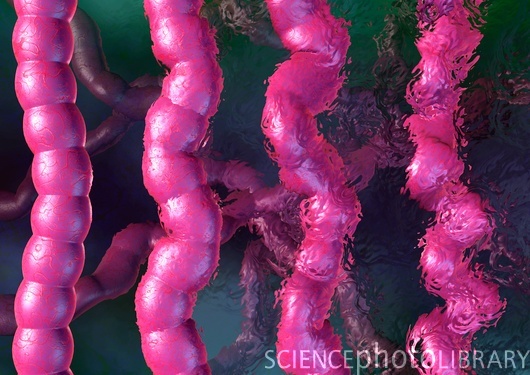 DRUGS & BOWEL MOVEMENTS
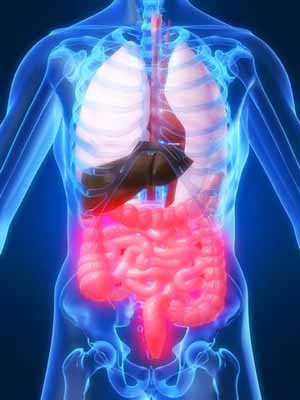 GOOD LUCK